Мир вокруг нас
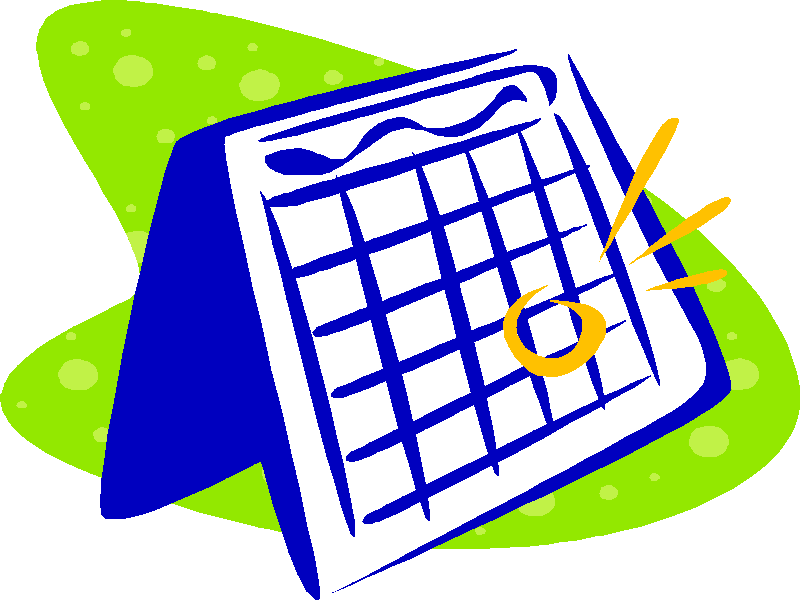 Когда придёт суббота
— Как пятница долго тянется.Я не играю. Жду.Друг мне сказал:— В субботуЯ непременно приду.
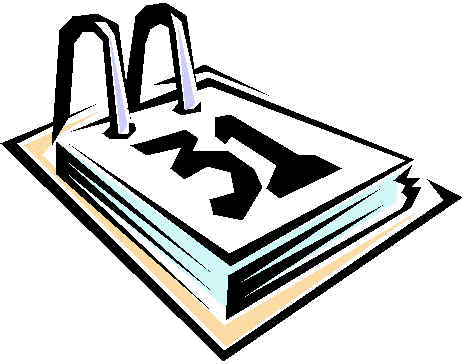 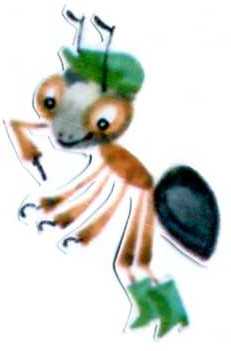 — Когда придёт суббота?
Всему своё время.
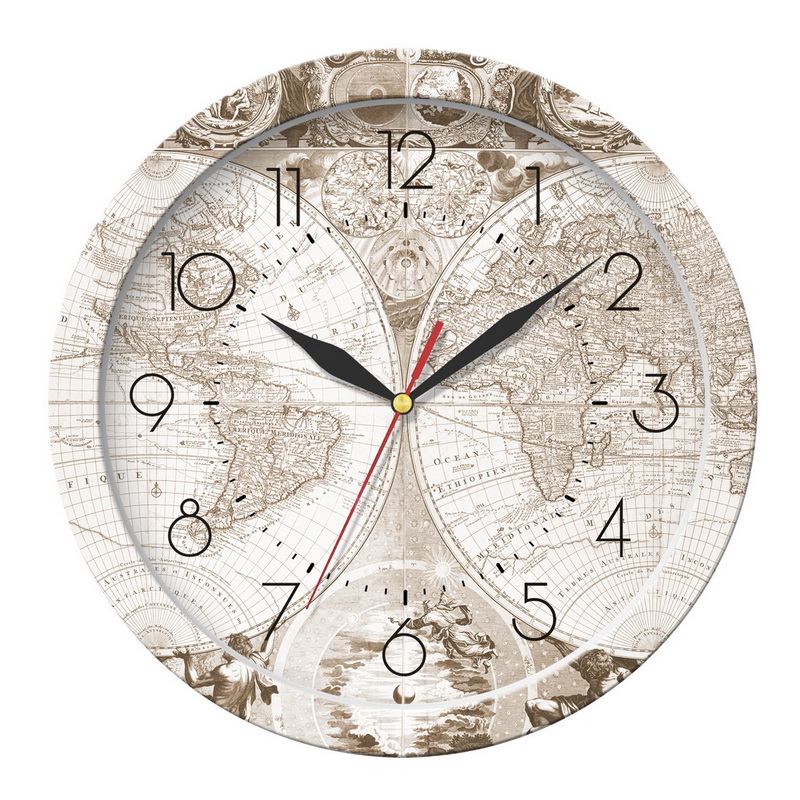 Оно весь век бежит вперёд
И никогда не устаёт…
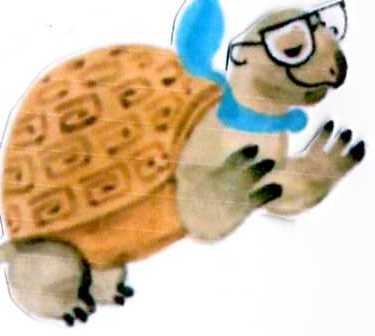 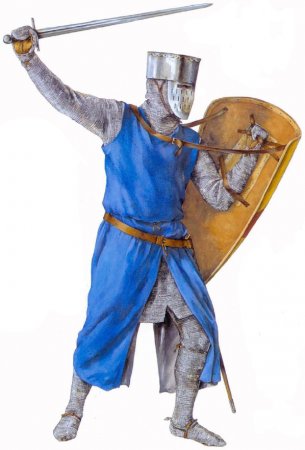 Время постоянно бежит из прошлого в будущее.                                 А бежит оно через настоящее.
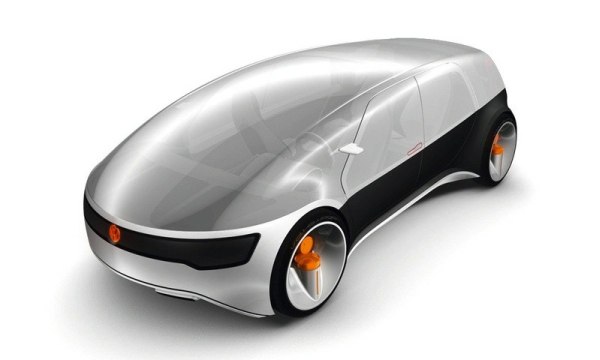 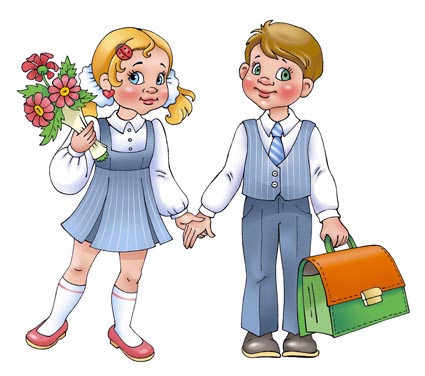 Настоящее – это сейчас.
Прошлое – это то, что было.
Будущее – это то, что будет.
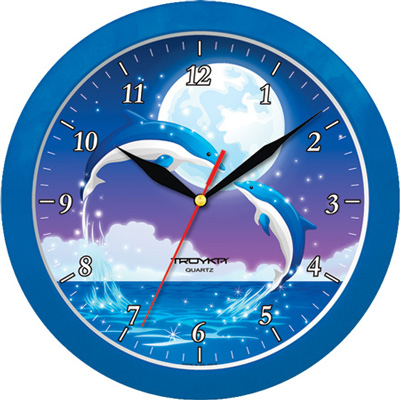 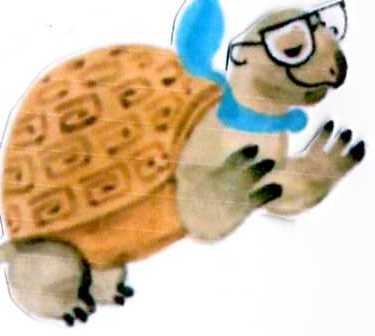 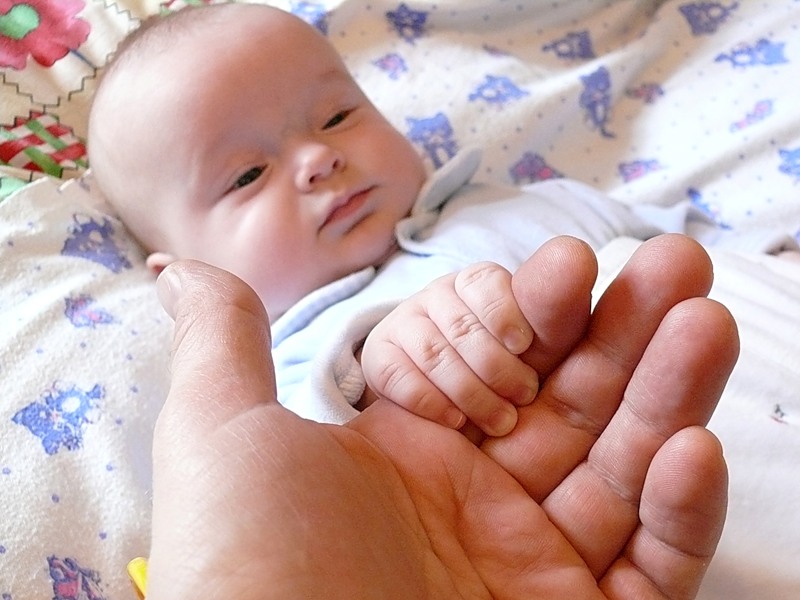 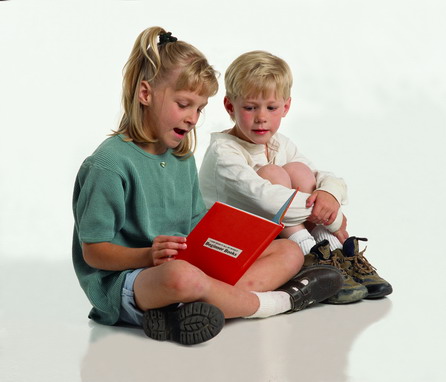 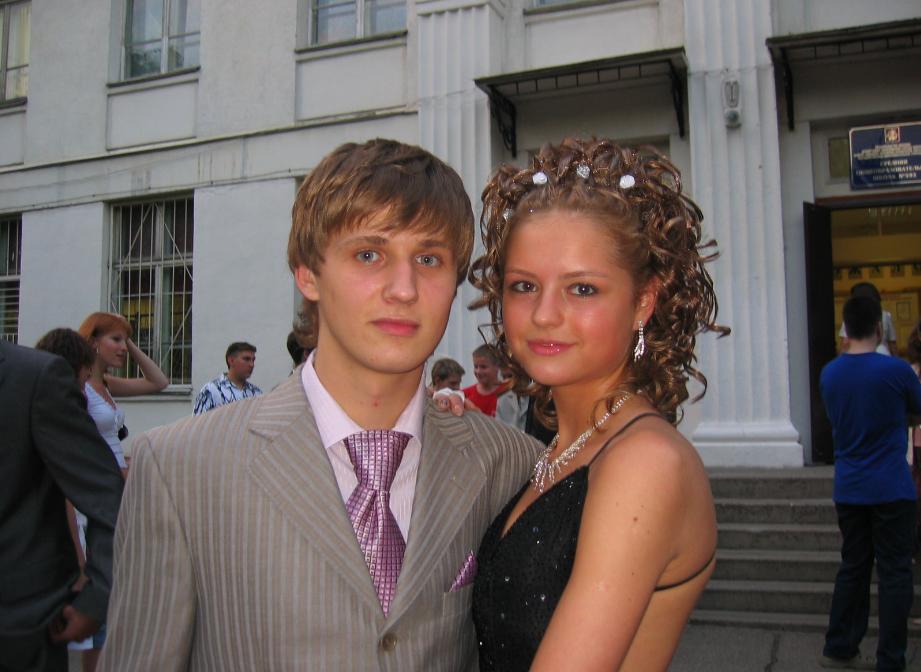 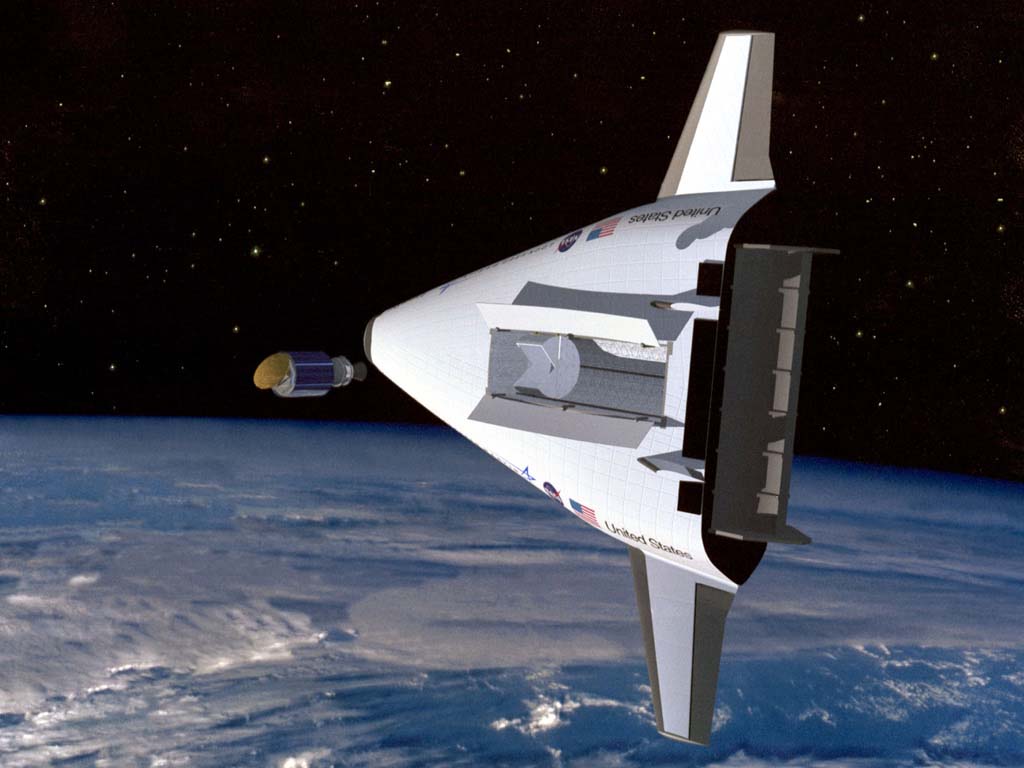 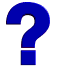 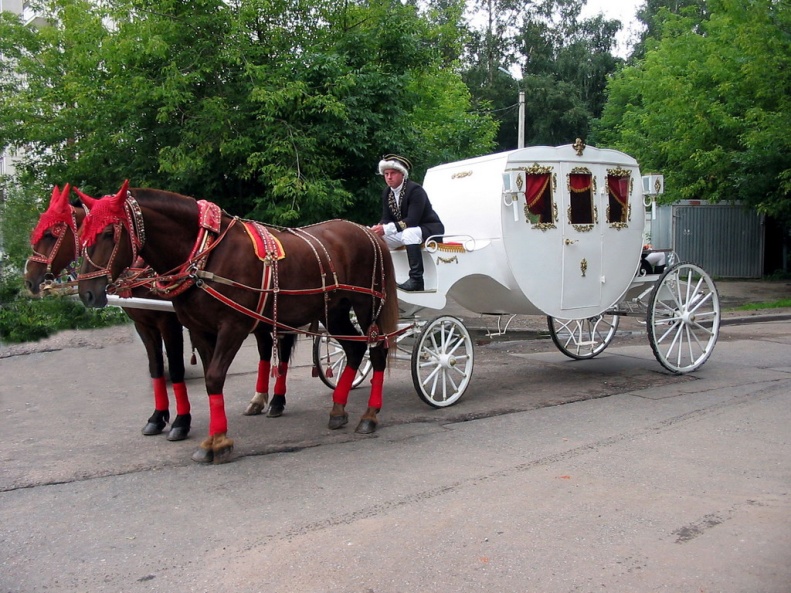 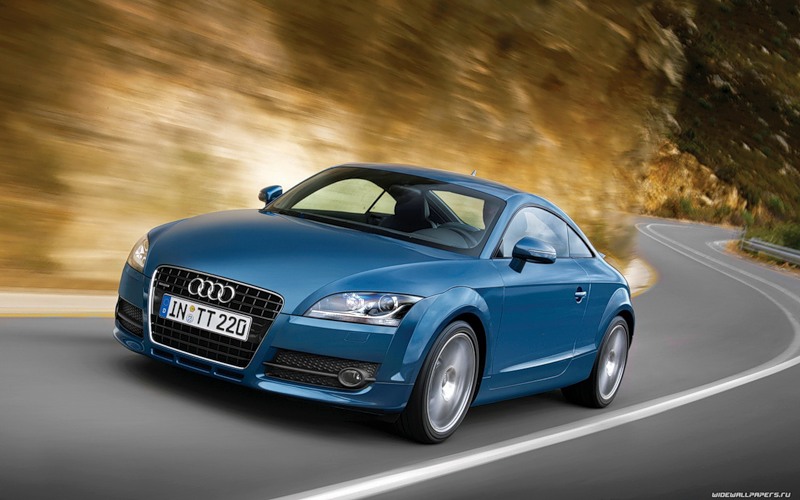 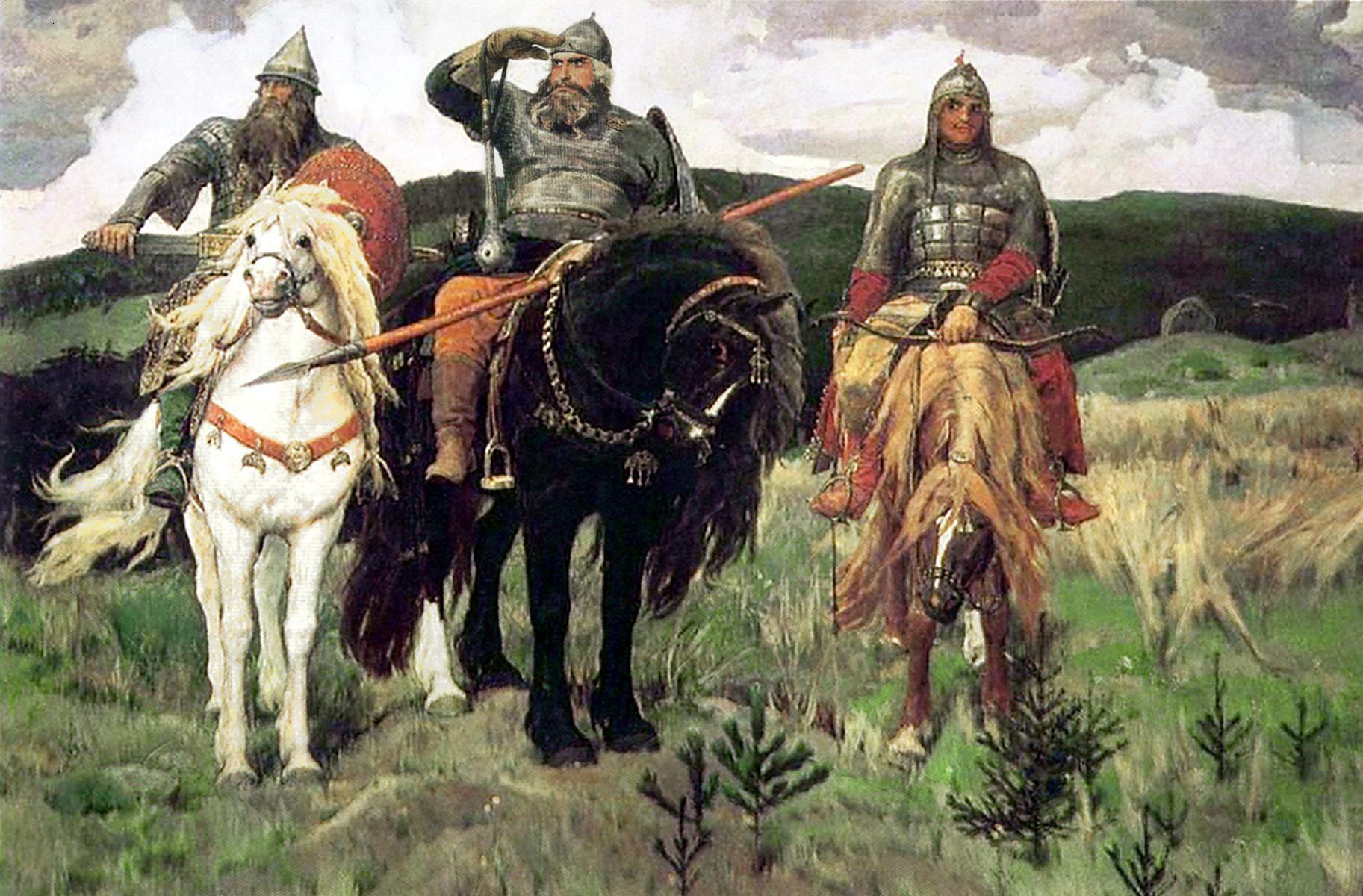 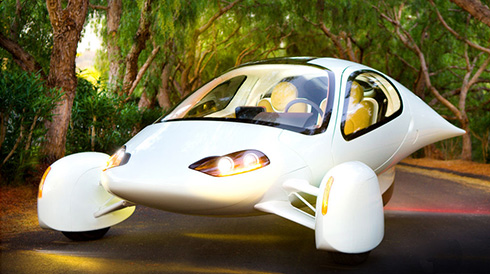 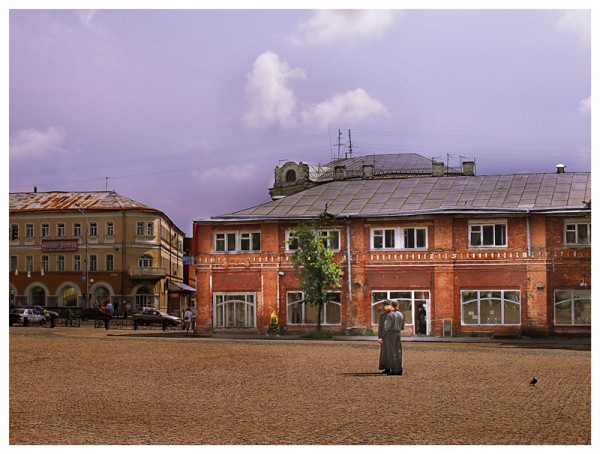 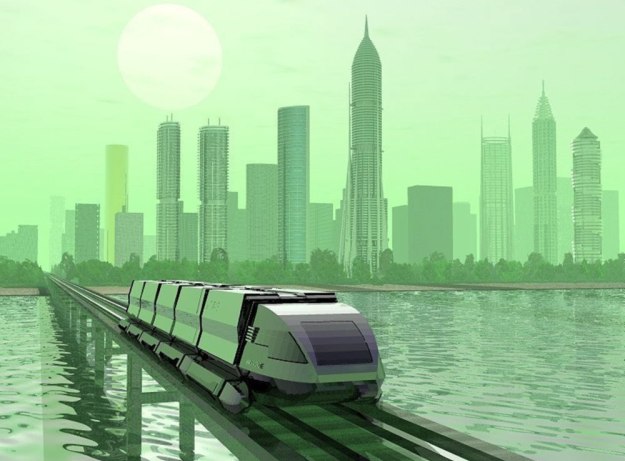 Только что прозвенел звонок на урок. И этот звонок уже в прошлом.                                                      А звонок с урока ждёт вас в будущем.
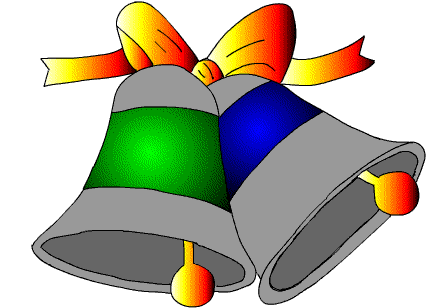 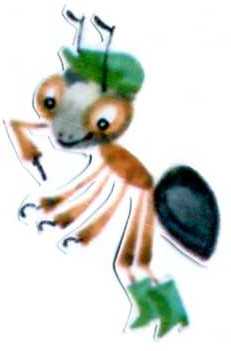 Какой мальчик скажет, что время летит? А кому покажется, что оно идёт медленно – медленно?
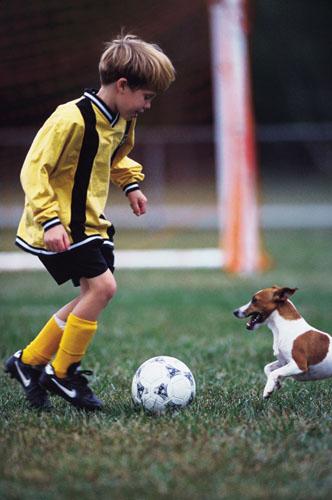 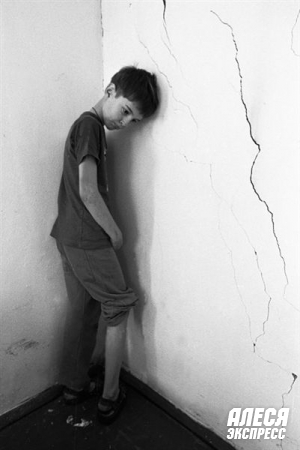 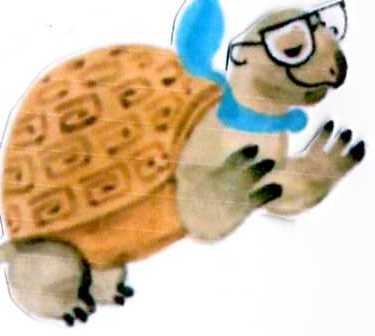 Я вчера потерял время...
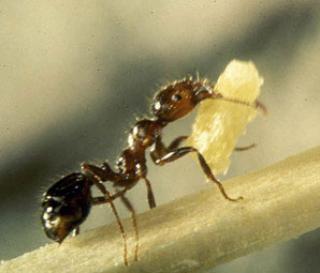 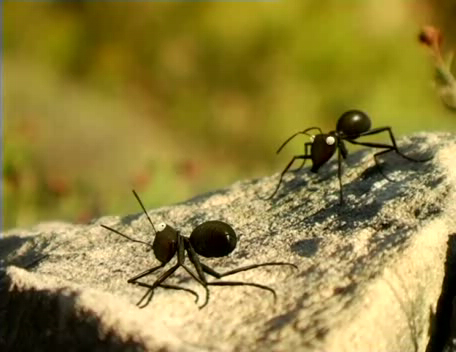 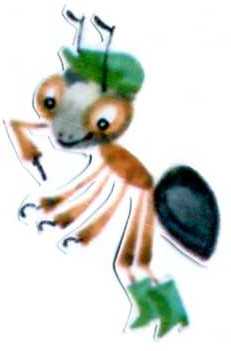 Надо мной проходят дни.День за днем идут они.Вот плетется День Ленивый —Неумытый, некрасивый…
Вот шагает День Труда — Свежий,  бодрый,  как всегда.Вот несется День Удач.День Удач несется вскачь!
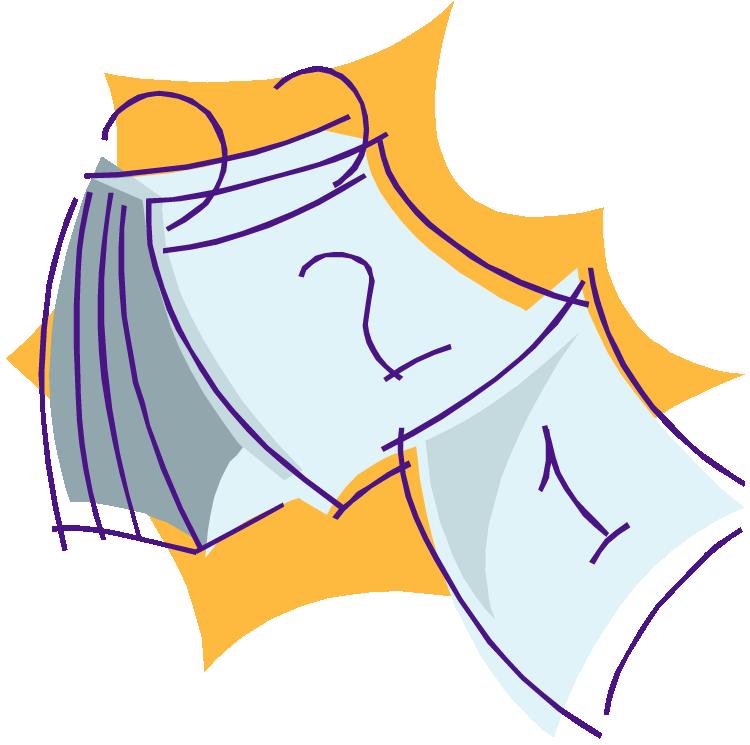 Братьев этих ровно семь.Вам они известны всем.Каждую неделю кругомХодят братья друг за другом.Попрощается последний —Появляется передний.
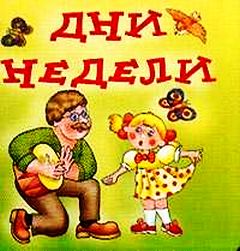 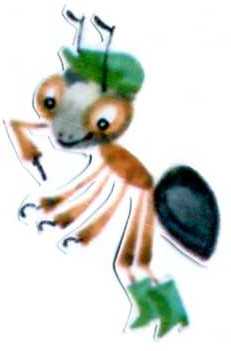 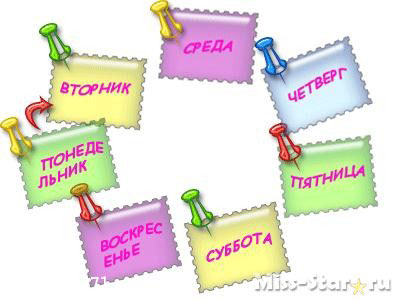 Названия дней недели сохранились со времён Древней Руси, кроме названий «воскресенье» и «суббота». «Воскресенье», день отдыха, назывался раньше «неделя», «день недельный», отсюда и пошло название на все семь дней – «неделя». Название «суббота» пришло к нам из стран Древнего Востока.
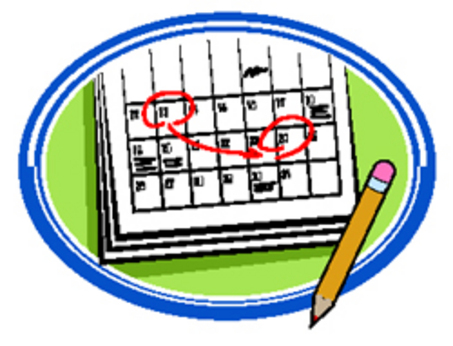 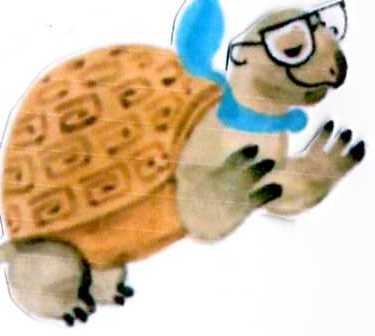 Другие дни недели остались  такими же, как в старину: «понедельник» - день после недели, «вторник» - второй день недели, «среда» - середина недели, «четверг» - четвёртый день недели, «пятница» - пятый день.
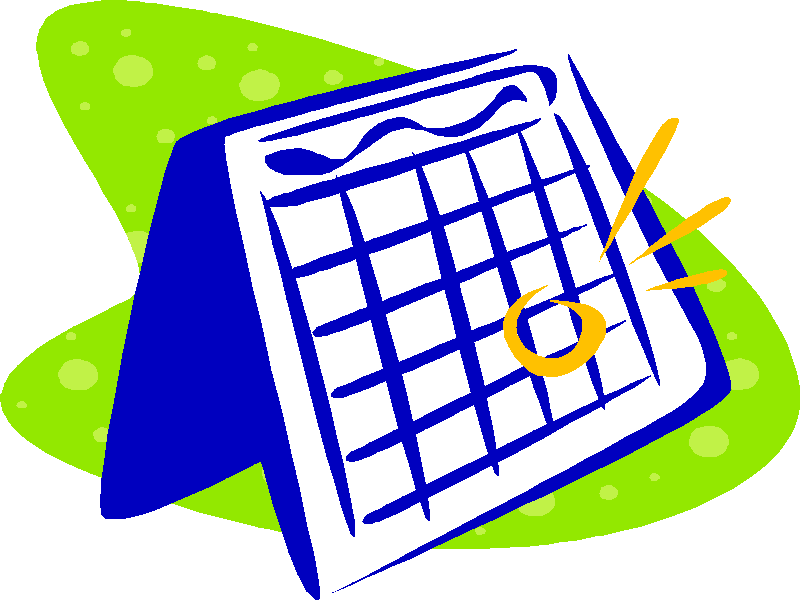 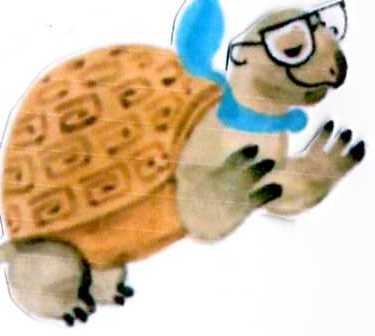 Какой сегодня день недели?                                                                                                               Найдите карточку с названием дня недели, который был вчера. Теперь найдите карточку с названием того дня, который будет завтра.  Итак, сегодня…                                    Через сколько дней придет суббота? А воскресенье? Есть ли у вас любимые                            дни недели? Какие? Почему именно эти?
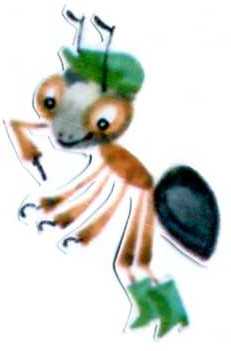 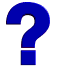 СРЕДА
ВОСКРЕСЕНЬЕ
СУББОТА
ПОНЕДЕЛЬНИК
ЧЕТВЕРГ
ВТОРНИК
ПЯТНИЦА
Вчера я был моложе,вчера я был глупее, и, что вчера я натворил, забудьтепоскорее!Сегодня я старее.Старее и мудрее,остепениться мне пора.Сегодня —это не вчера!
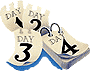 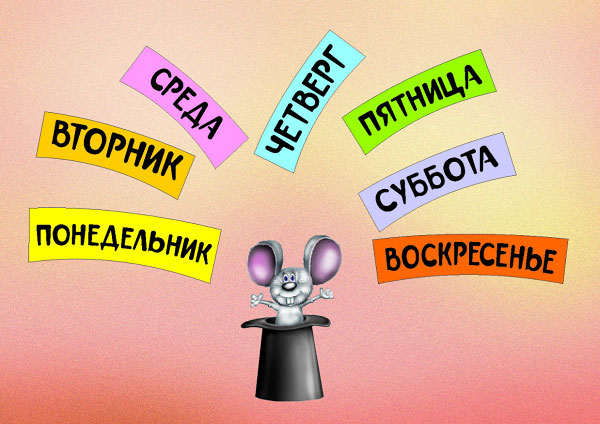 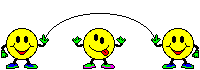 http://shop.gum.by/files/images/troika_11140148.jpg
http://img-fotki.yandex.ru/get/24/giva-nadiya.5/0_f34c_a857f9bc_XL
http://www.rosox.ru/albums/image/deti/3005831.JPG
http://photo.motronline.com/data/media/2/2.JPG
http://img11.nnm.ru/9/1/d/4/7/91d47f615ae1edbc9a607b3025dc5371_full.jpg
http://tv.akado.ru/ai/picture/6088494/big/Aptera_Typ-1_Wallpaperc.jpg
http://bigfoto.ru/gallery/albums/userpics/12002/normal_pravinciya.jpg
http://img.sunhome.ru/UsersGallery/102007/11153659.JPG
http://miss-star.ru/girls/271/talanti/4.jpg
http://www.liveastrology.org/images/dni_nedeli_k.gif
Автор презентации – Котова Иринаkotrish@yandex.ru

Вы скачали эту презентацию на сайте - viki.rdf.ru